Толерантность.
Что это такое?
«Толерантность» 
означает терпимость к чужим мнениям и 
поступкам, способность относиться  к ним 
без раздражения
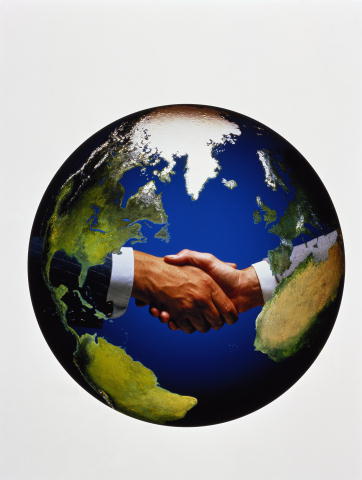 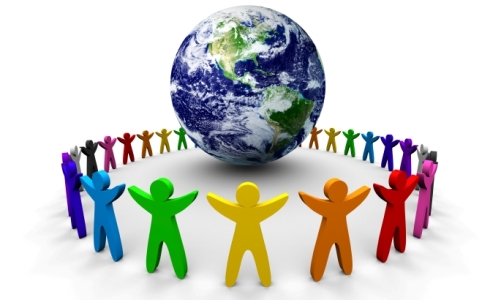 Все люди на планете Земля разные.
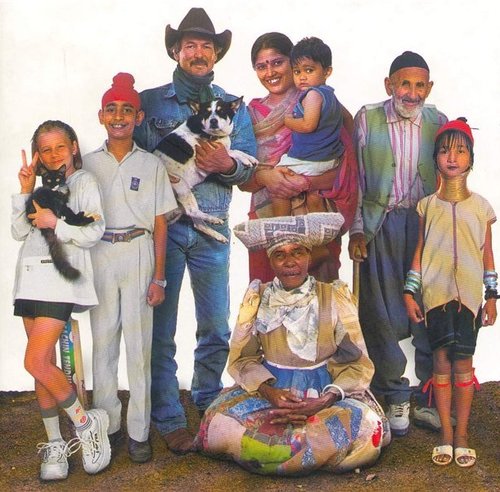 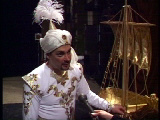 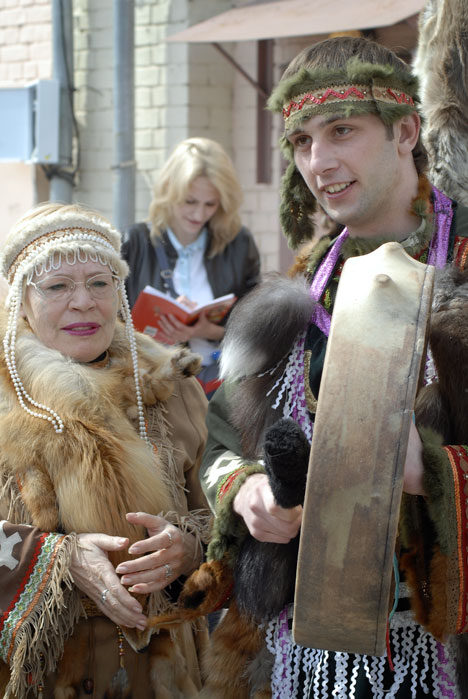 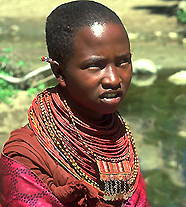 Толерантность
- это дружба
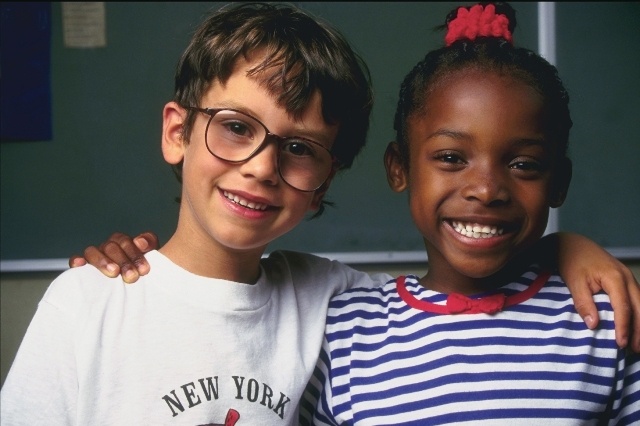 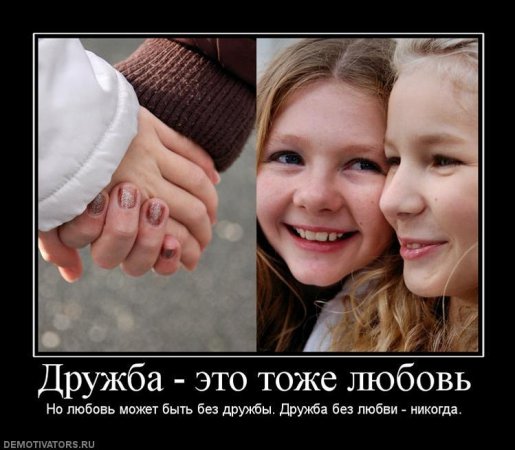 Прощение
Принятие другого, таким как он есть
Терпимость
ТОЛЕРАНТНОСТЬ
Уважение прав других
Сострадание
Сотрудничество, дух партнёрства
Милосердие
Уважение человеческого достоинства
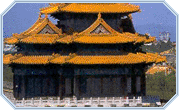 Любовь
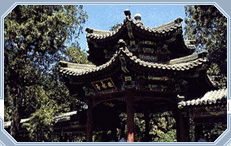 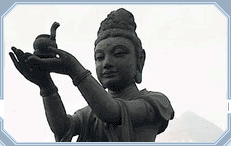 Прощение
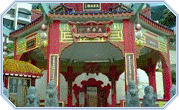 Терпение
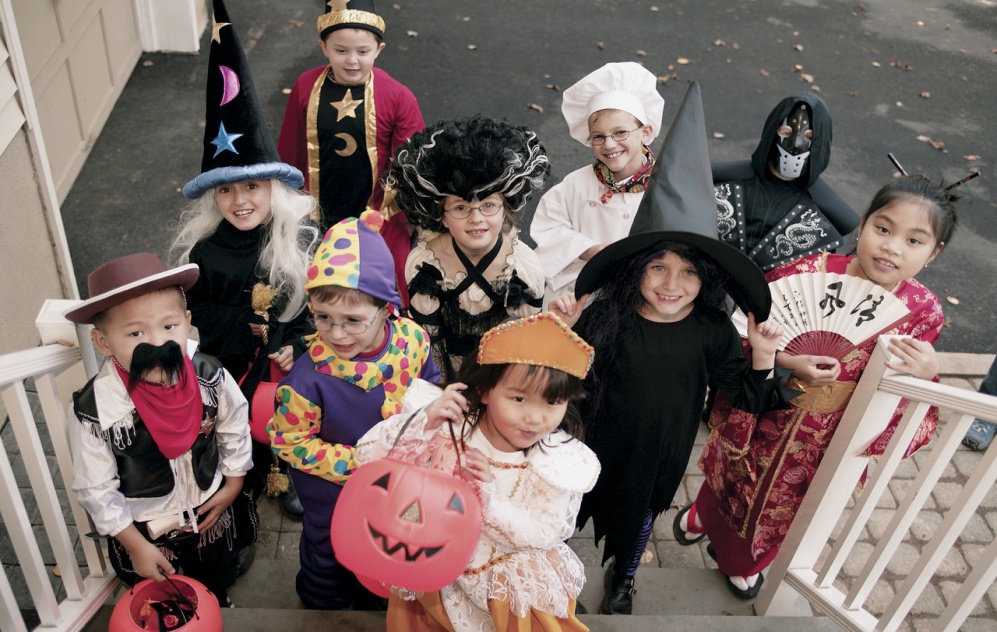 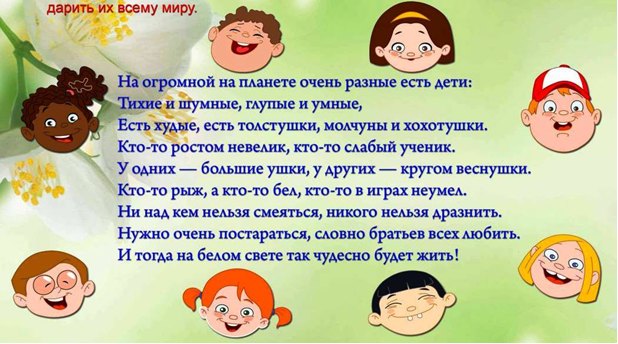